Wie spät ist es?
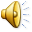 Который час?
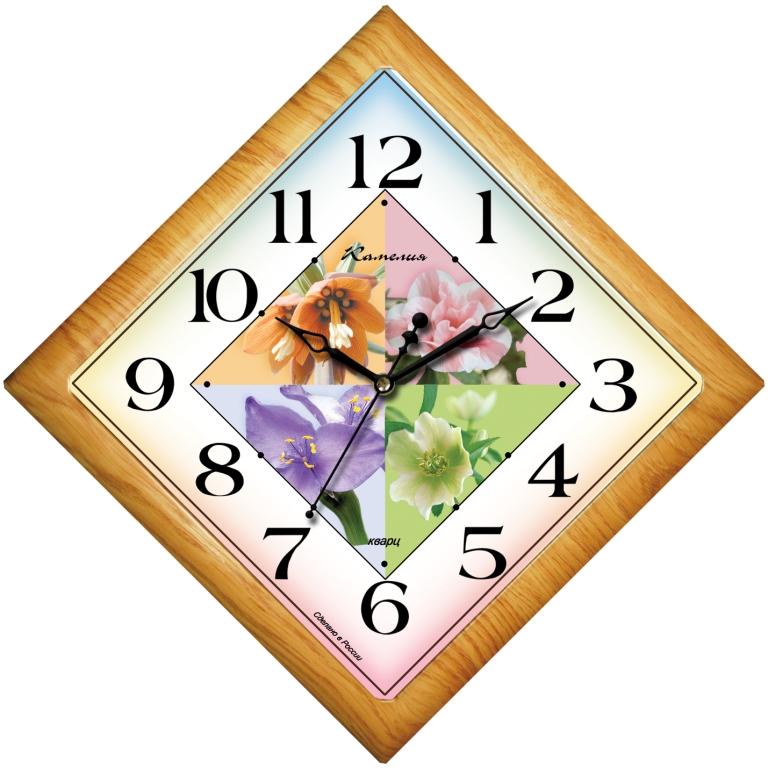 Запомни:
 
Извините, пожалуйста. Который час?
9 часов.
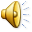 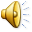 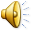 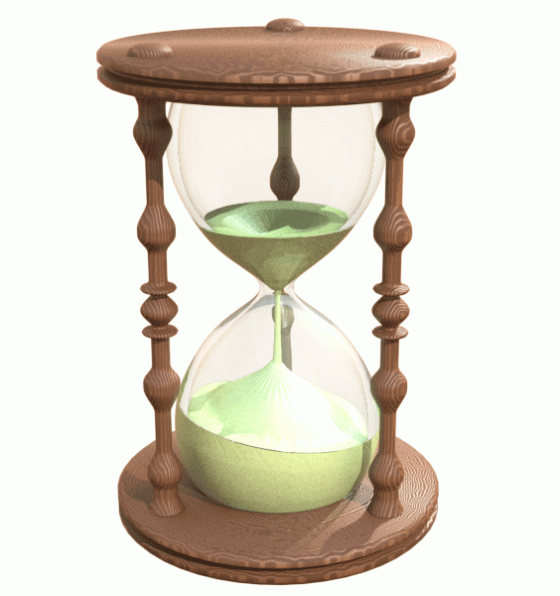 Entschuldigen Sie bitte. Wie spät ist es?
Es ist 9 Uhr.
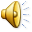 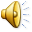 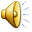 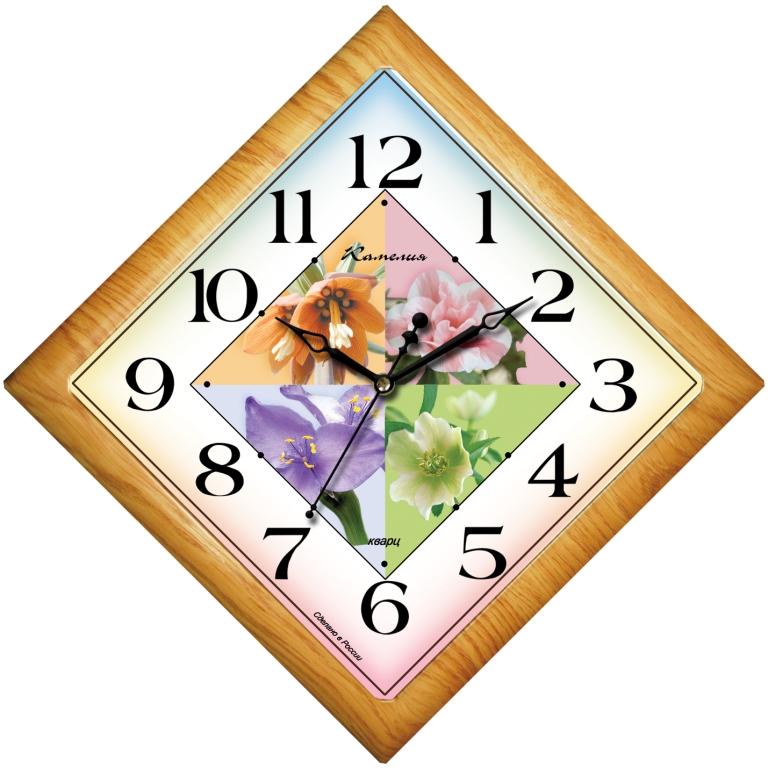 Который час?
10 часов 5 минут.
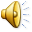 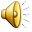 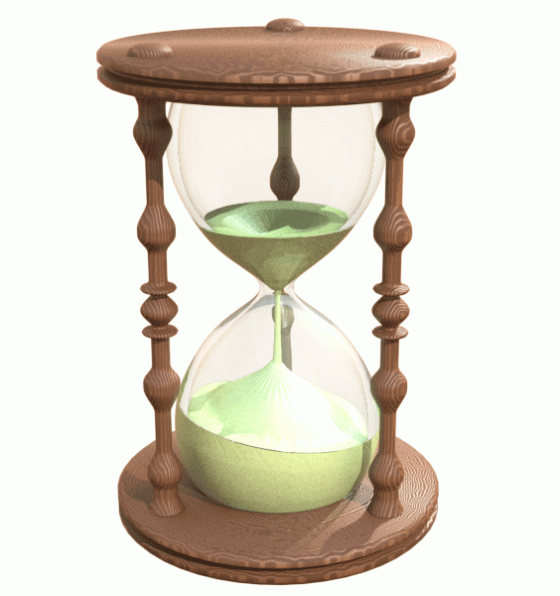 Wie spät ist es?
Es ist 10 Uhr 5 Minuten.
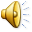 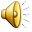 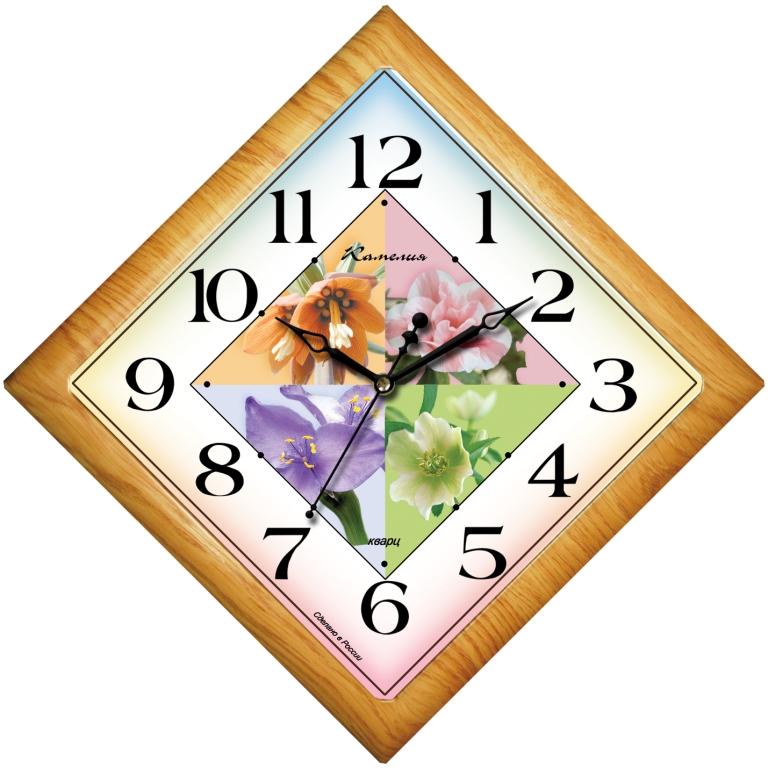 Entschuldigen Sie bitte. Wie spät ist es?
Es ist jetzt 10 Uhr. (Сейчас 10 часов.)
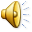 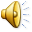 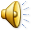 Составьте диалоги сами.
…? – 8.20
…? – 6.15
…? – 7.50
…? – 9.18
…? – 11.40
…? – 8.17
…? – 5.56
…? – 12.45
…? – 10.30
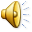 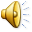 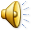 Спроси и ответь на вопросы по образцу:
Entschuldigen Sie bitte. Wie spät ist es? (10)
Es ist jetzt 10 Uhr.
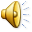 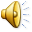 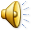 Который час?
1 час.
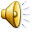 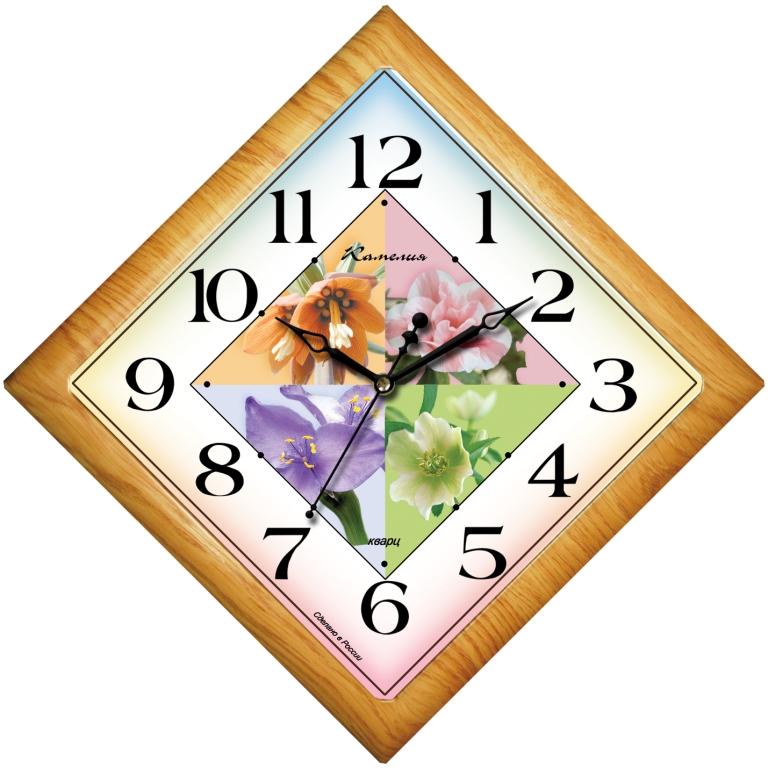 Который час?
3 часа.
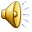 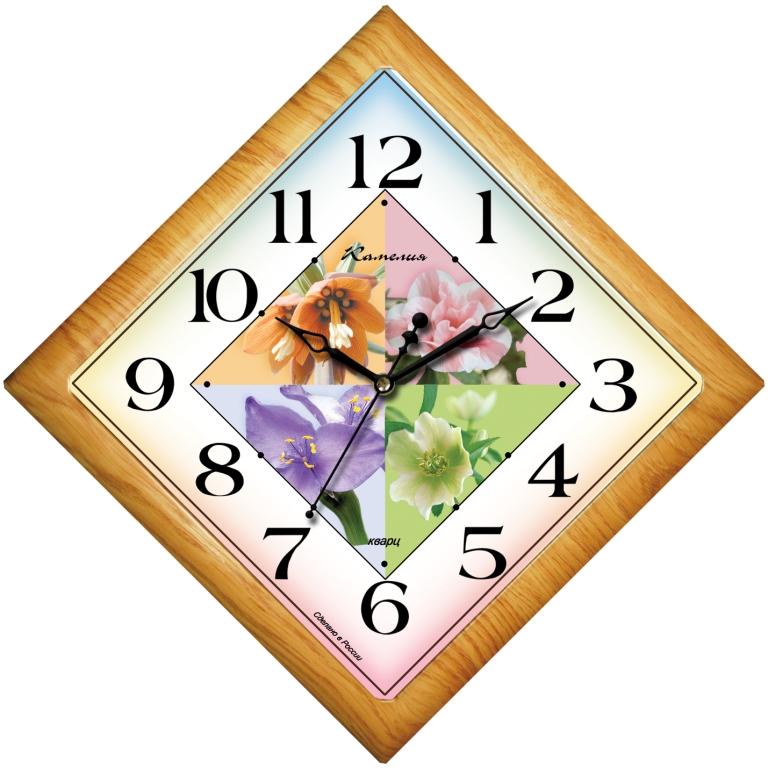 Который час?
4 часа.
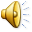 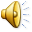 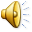 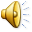 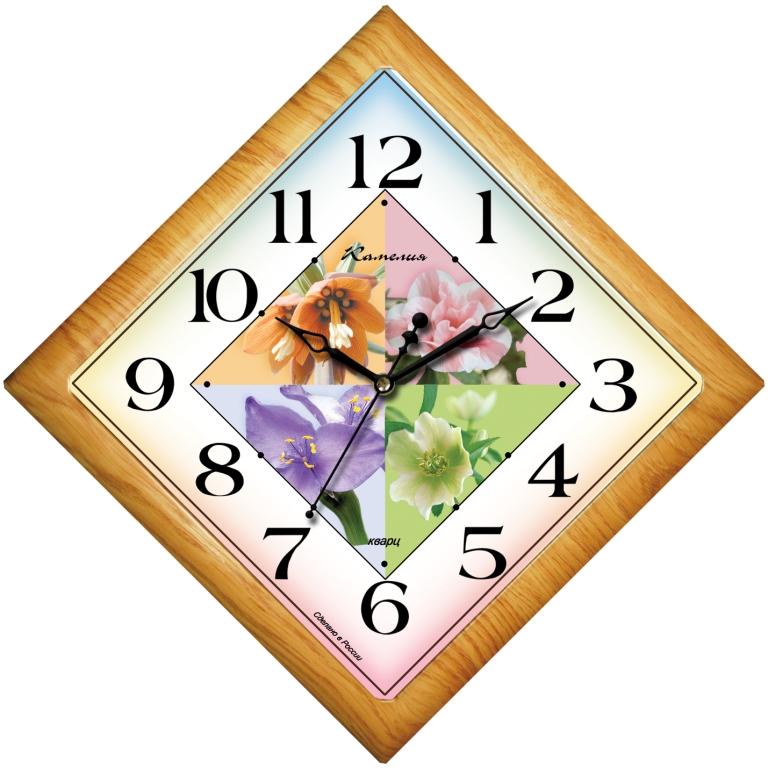 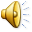 Который час?
6 часов.
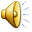 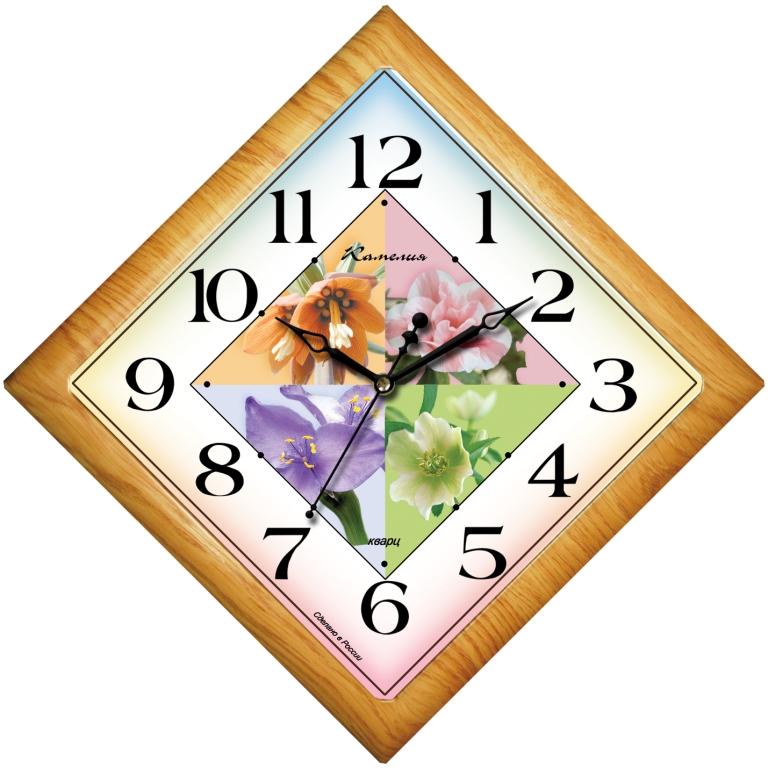 Который час?
7 часов.
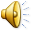 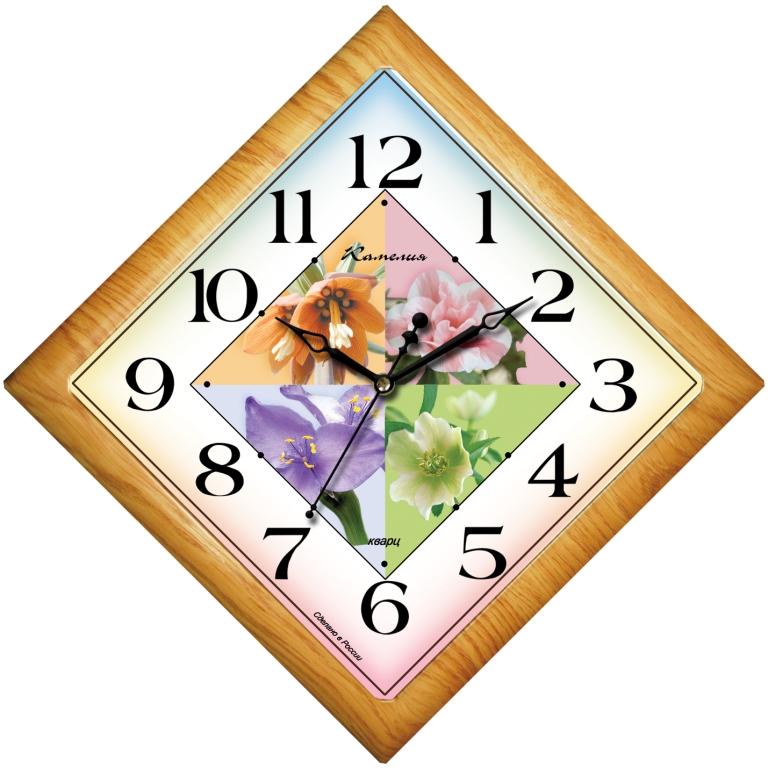 Скажи по-другому.
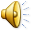 Es ist 9 Uhr 30 Minuten. =
Es ist jetzt halb 10.
(Сейчас полдесятого.)
Es ist jetzt halb 11.
Es ist jetzt halb 8.
Es ist jetzt halb 10.
Es ist jetzt halb 7.
Es ist jetzt halb 12.
Es ist jetzt halb 1.
Es ist jetzt halb 6.
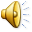 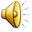 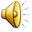 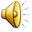 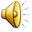 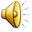 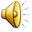 Сейчас пол-одиннадцатого.
Сейчас полвосьмого.
Сейчас полдесятого.
Сейчас полседьмого.
Сейчас полдвенадцатого.
Сейчас полпервого.
Сейчас полшестого.
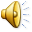 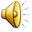 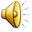 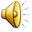 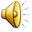 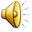 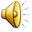 Сейчас пол-одиннадцатого.
Сейчас полвосьмого.
Сейчас полдесятого.
Сейчас полседьмого.
Сейчас полдвенадцатого.
Сейчас полпервого.
Сейчас полшестого.
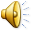 Es ist 10 Uhr 30 Minuten.
Es ist 7 Uhr 30 Minuten.
Es ist 9 Uhr 30 Minuten.
Es ist 6 Uhr 30 Minuten.
Es ist 11 Uhr 30 Minuten.
Es ist 12 Uhr 30 Minuten.
Es ist 5 Uhr 30 Minuten.
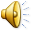 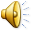 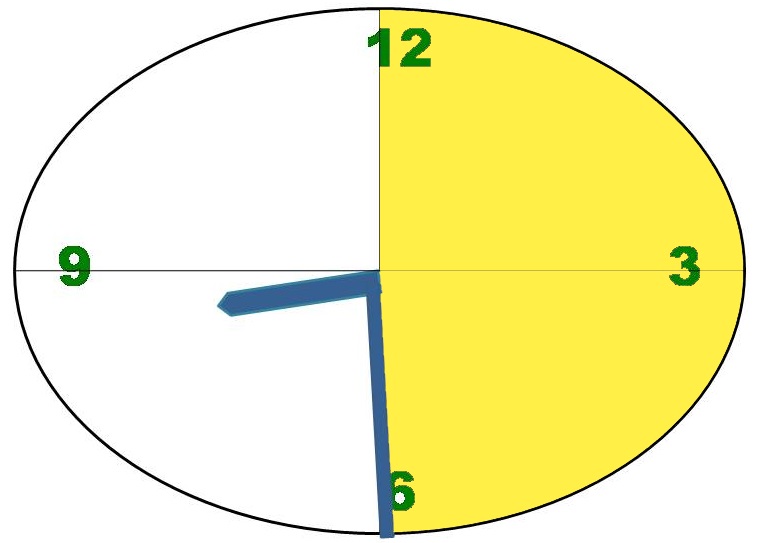 8.30 = halb 9
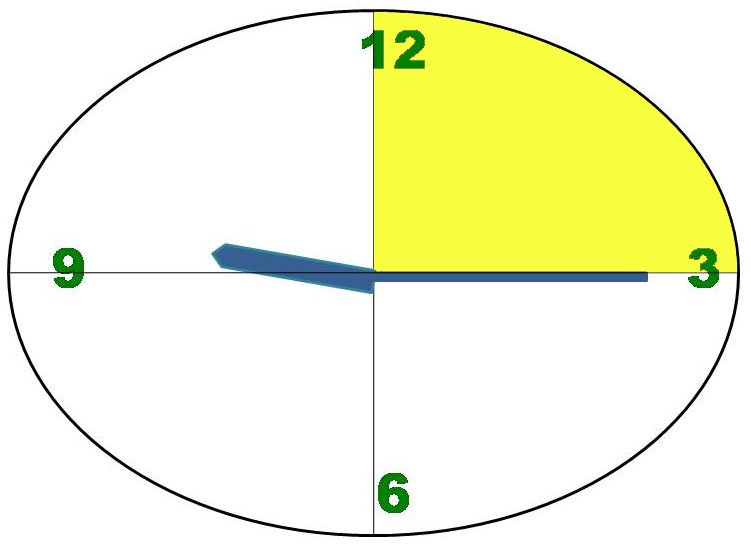 15 Minuten = ein Viertel
12
nach
Es ist 5 Minuten nach 3.
(5 минут после 3).
3
6
halb
12
vor
9
3
Es ist 5 Minuten vor 9.
(5 минут перед 9).
6
halb
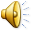 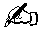 Домашнее задание (Hausaufgabe):
1. Заполни таблицу:
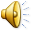 2***. Составь диалоги, как в образце.
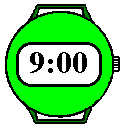 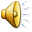 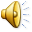 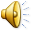 Xenia, wie spät ist es?
Meine Uhr zeigt 4 Uhr 40.
(Мои часы показывают 4.40.)
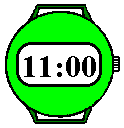 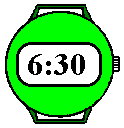 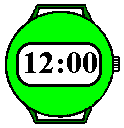 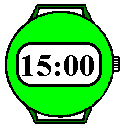 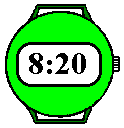 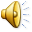 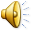 Wadim     Irina      Tanja      Alina       Roman
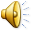 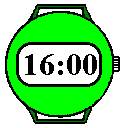 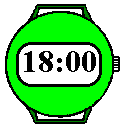 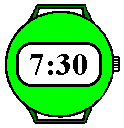 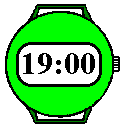 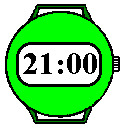 Maxim      Katja    Veronika      Ilja       Darina
3***. Продолжай счёт по образцу:

0,1,2, ... , ... , 20.             20,19,18, ... , ... , 0.
21,22, ... , ... , 30.            30,29,28, ... , ... 20.
2,12,22,32, ... , 92.          6,16,26,36, ... , 96.
7,17,27,37, ... , 97.          5,10,15,20,25, ... , 95.
3,6,9,12, ... , ... .              2,6,10,14, ... , ... .
4***. Напиши ряд чисел, которые продиктует учитель:

893754          130627       394185         672285
351692          764581        216408        396712
824163          419625       375894         872519
258471          107382       462950         9354278
2095836        1736915     4960587      5804263
583912          937164       693840        7419072
3684715
3 D часы